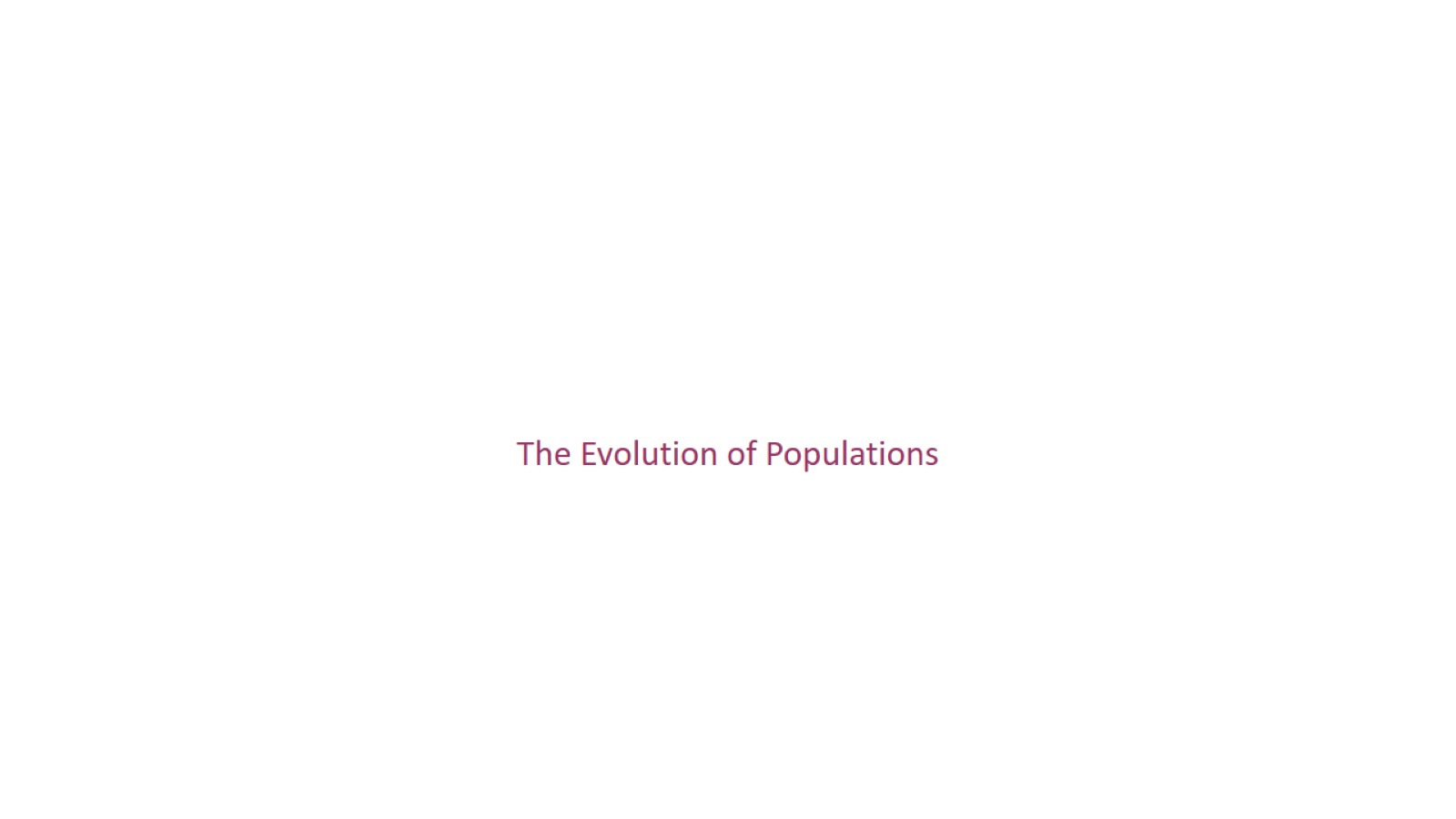 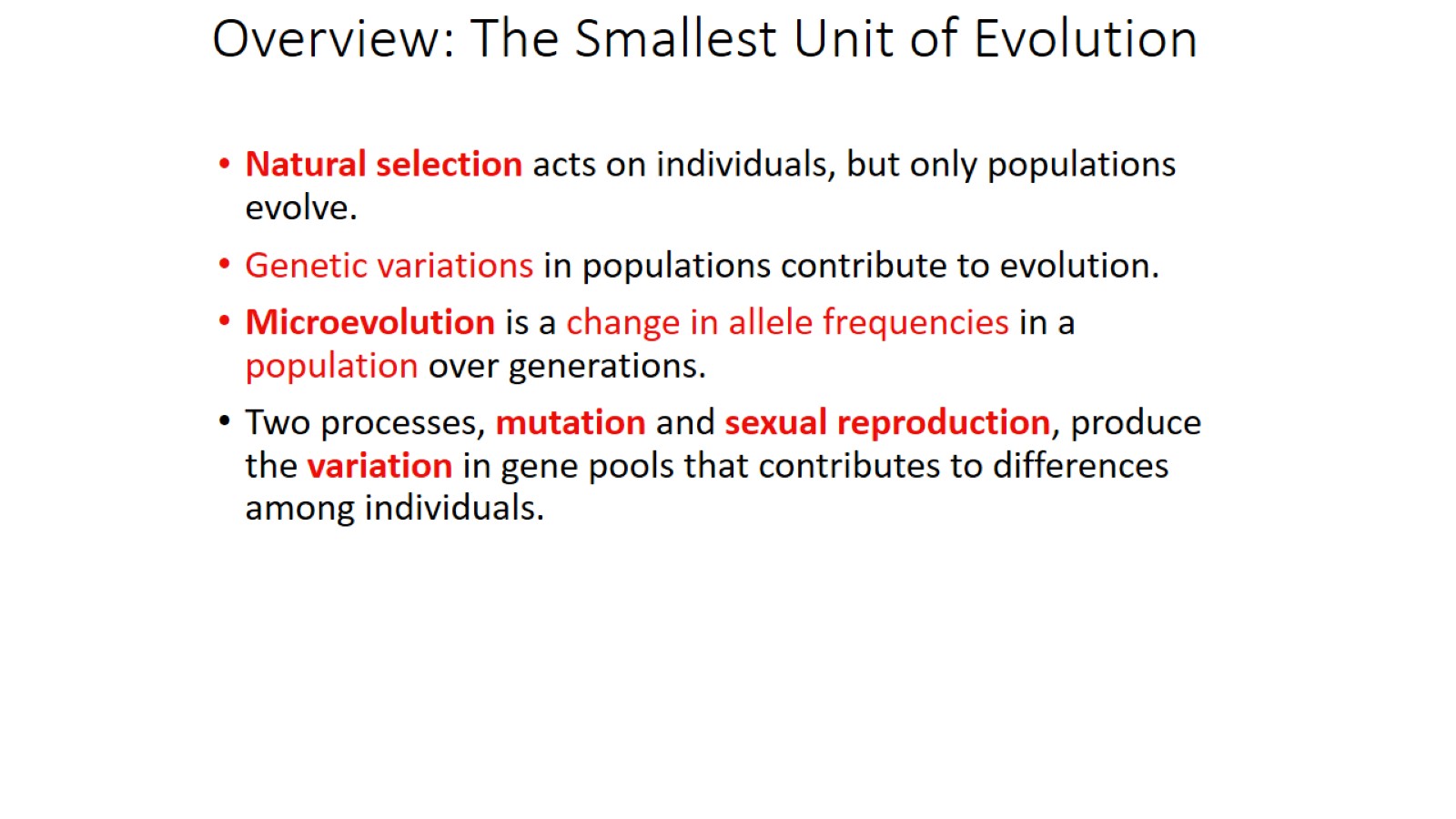 Overview: The Smallest Unit of Evolution
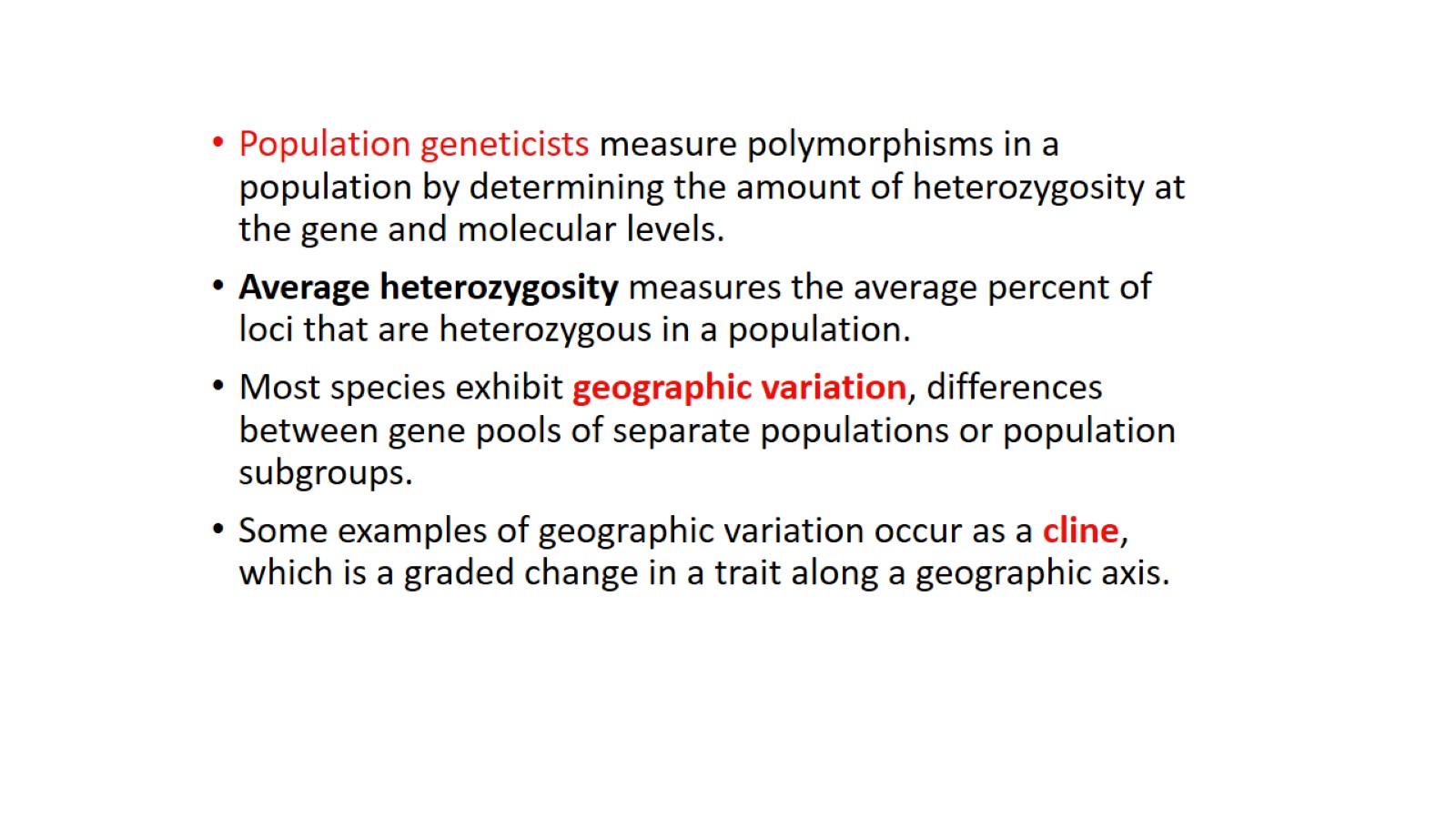 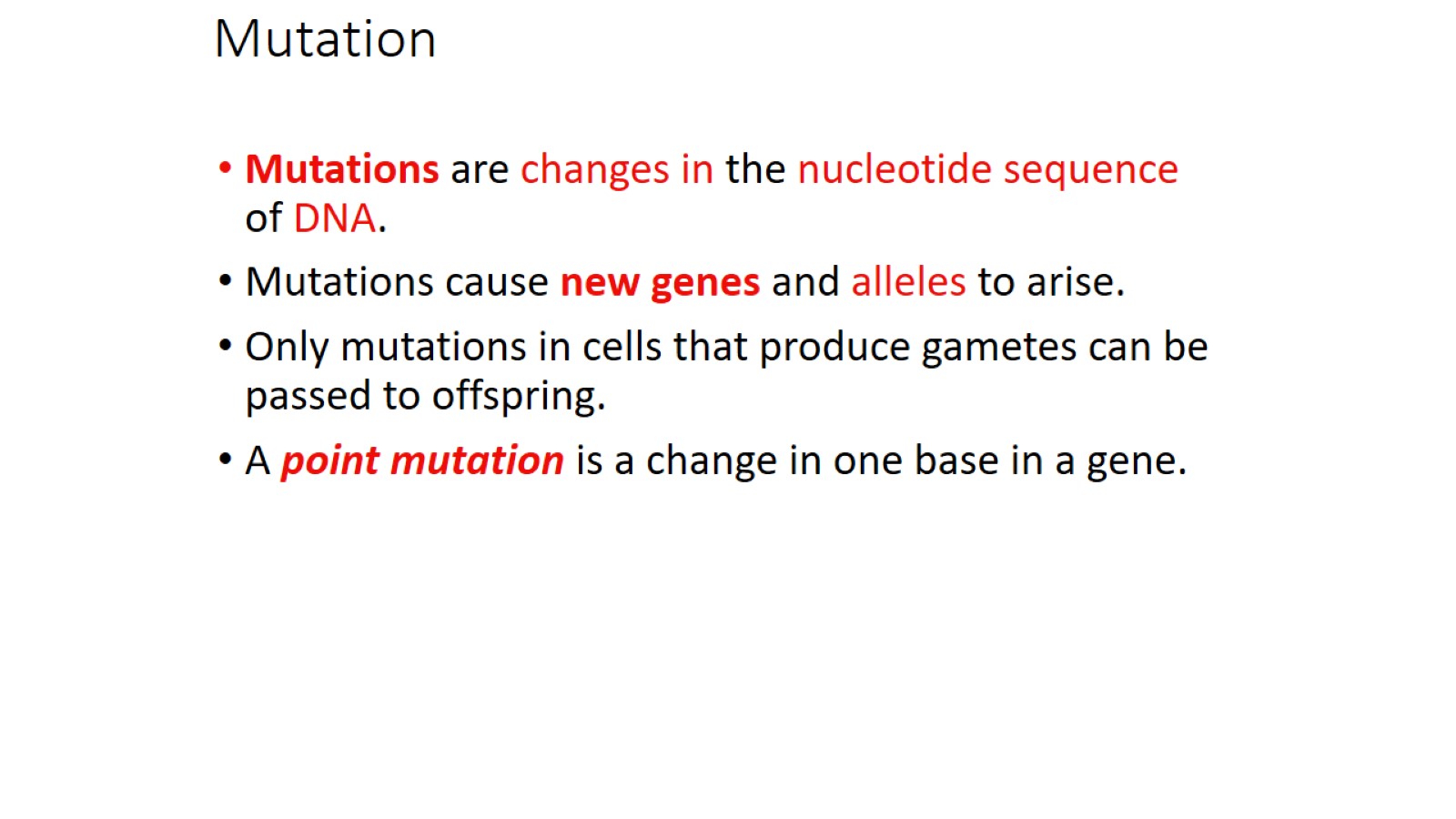 Mutation
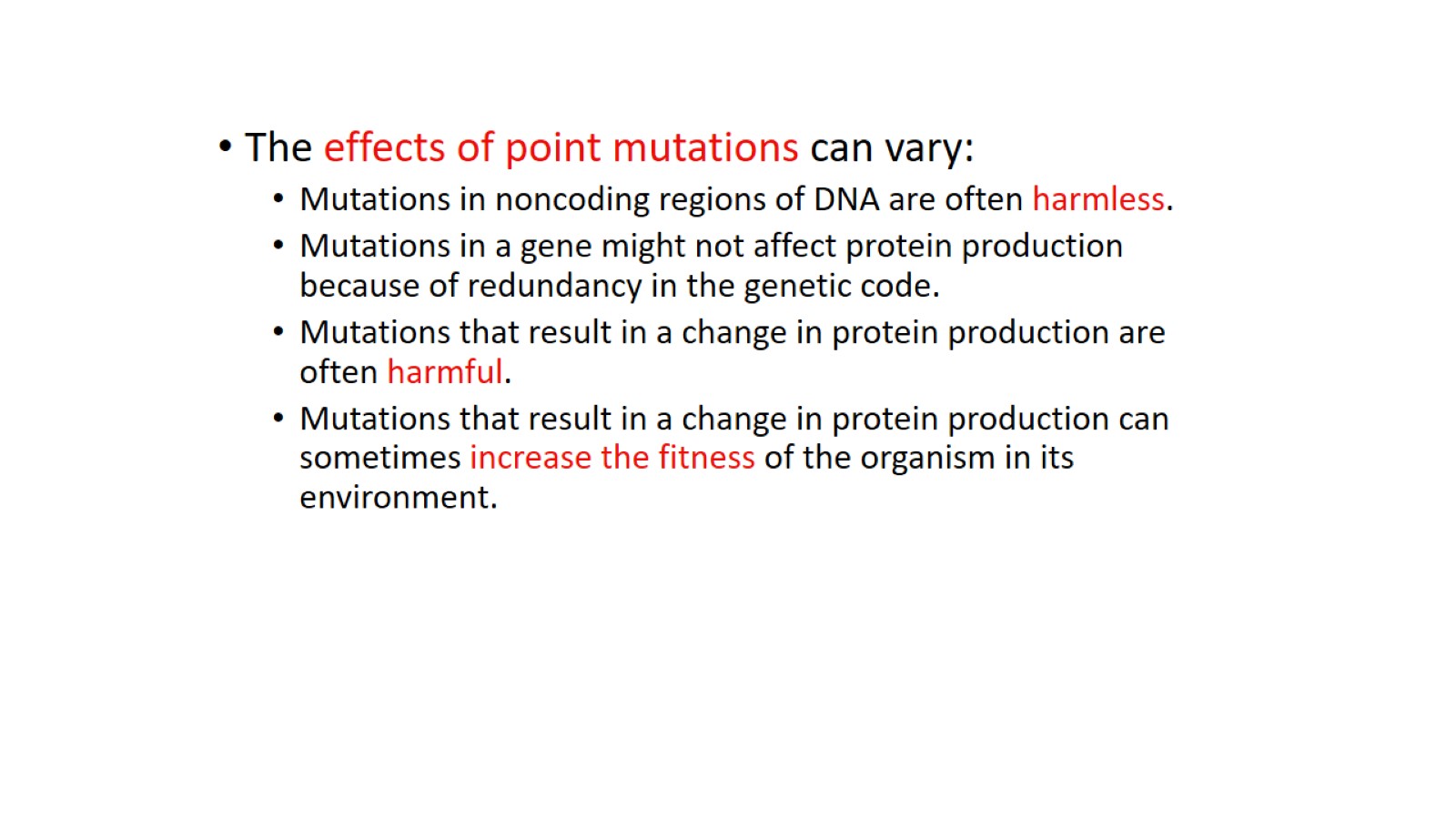 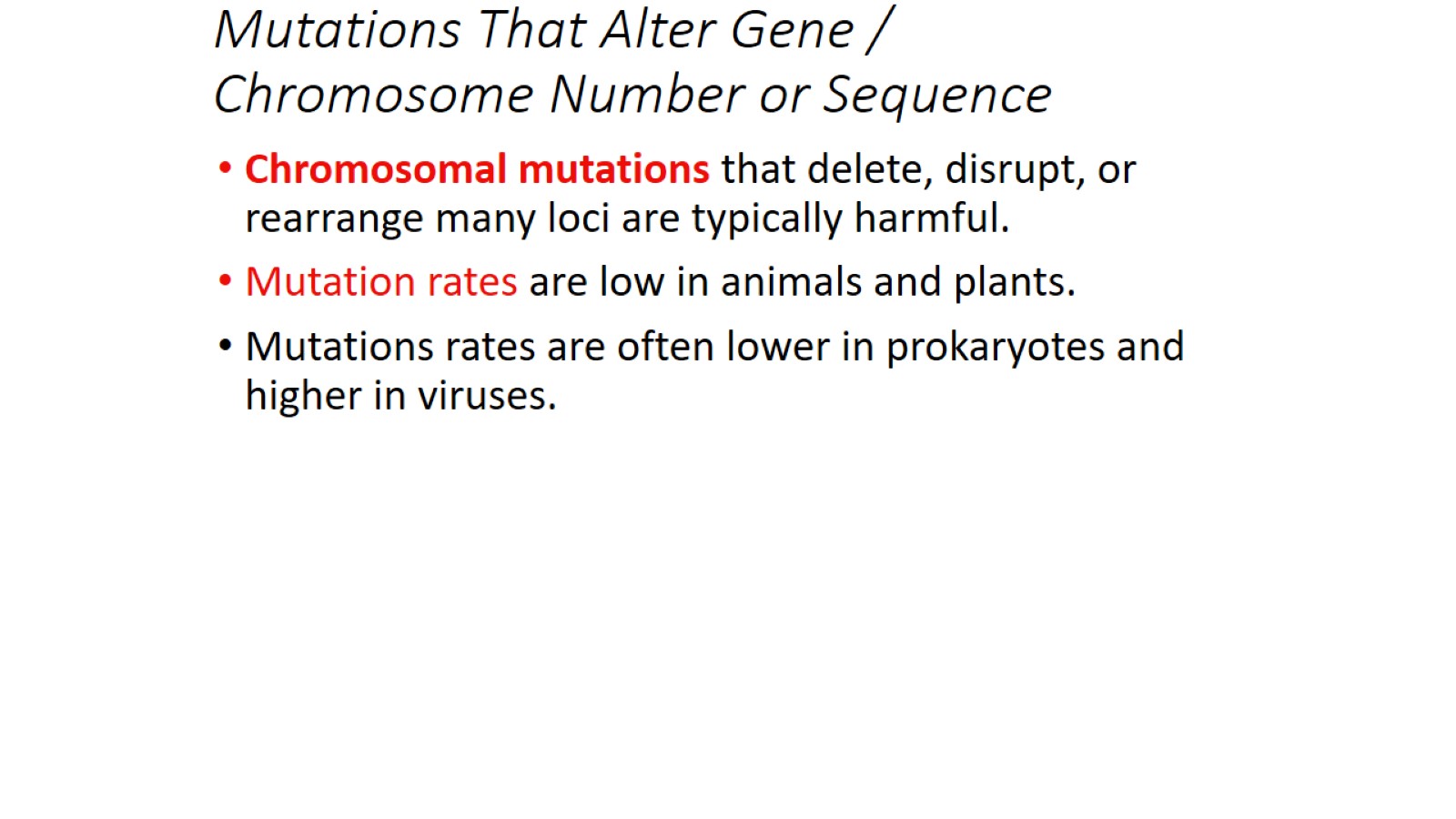 Mutations That Alter Gene / Chromosome Number or Sequence
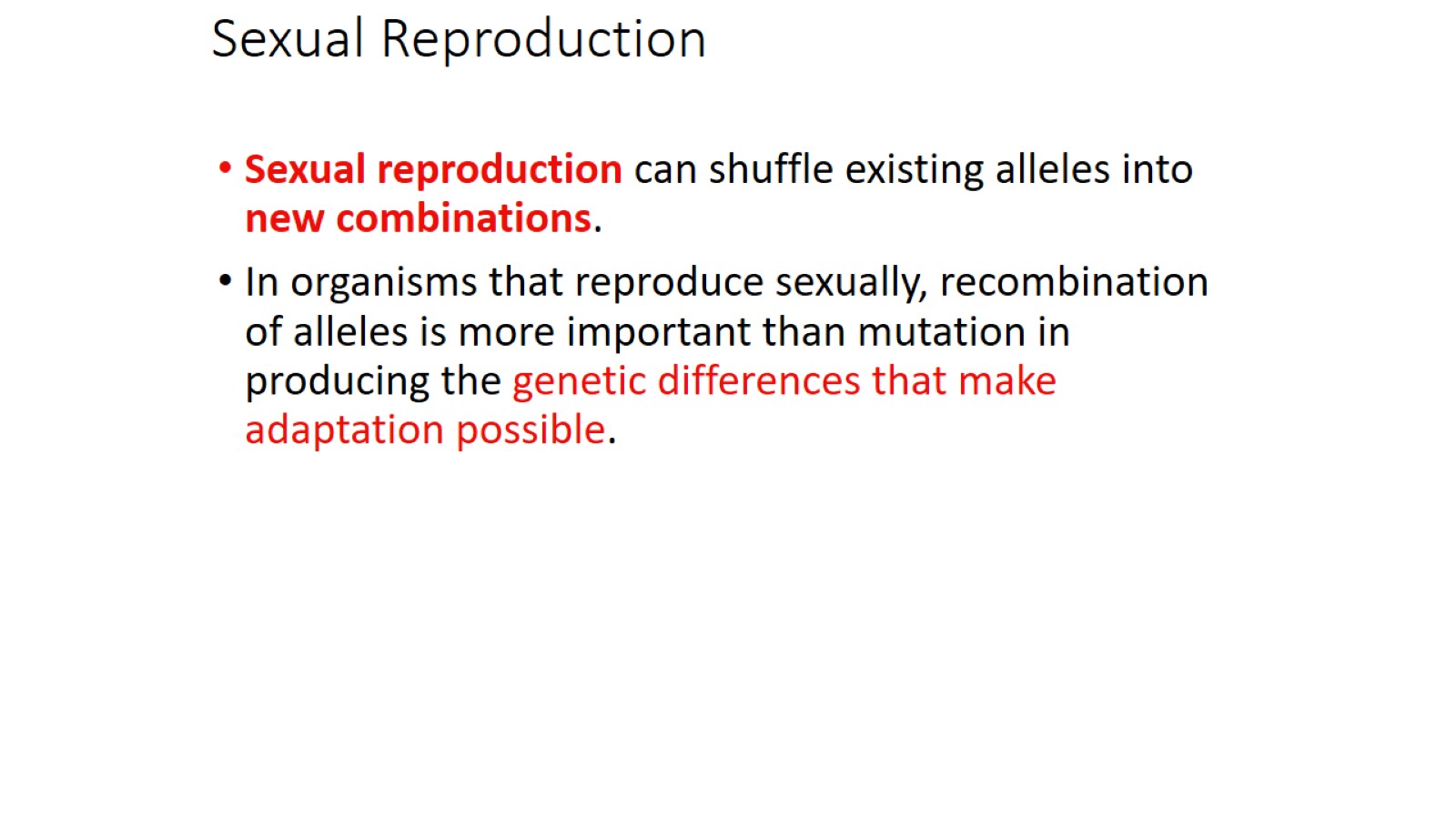 Sexual Reproduction
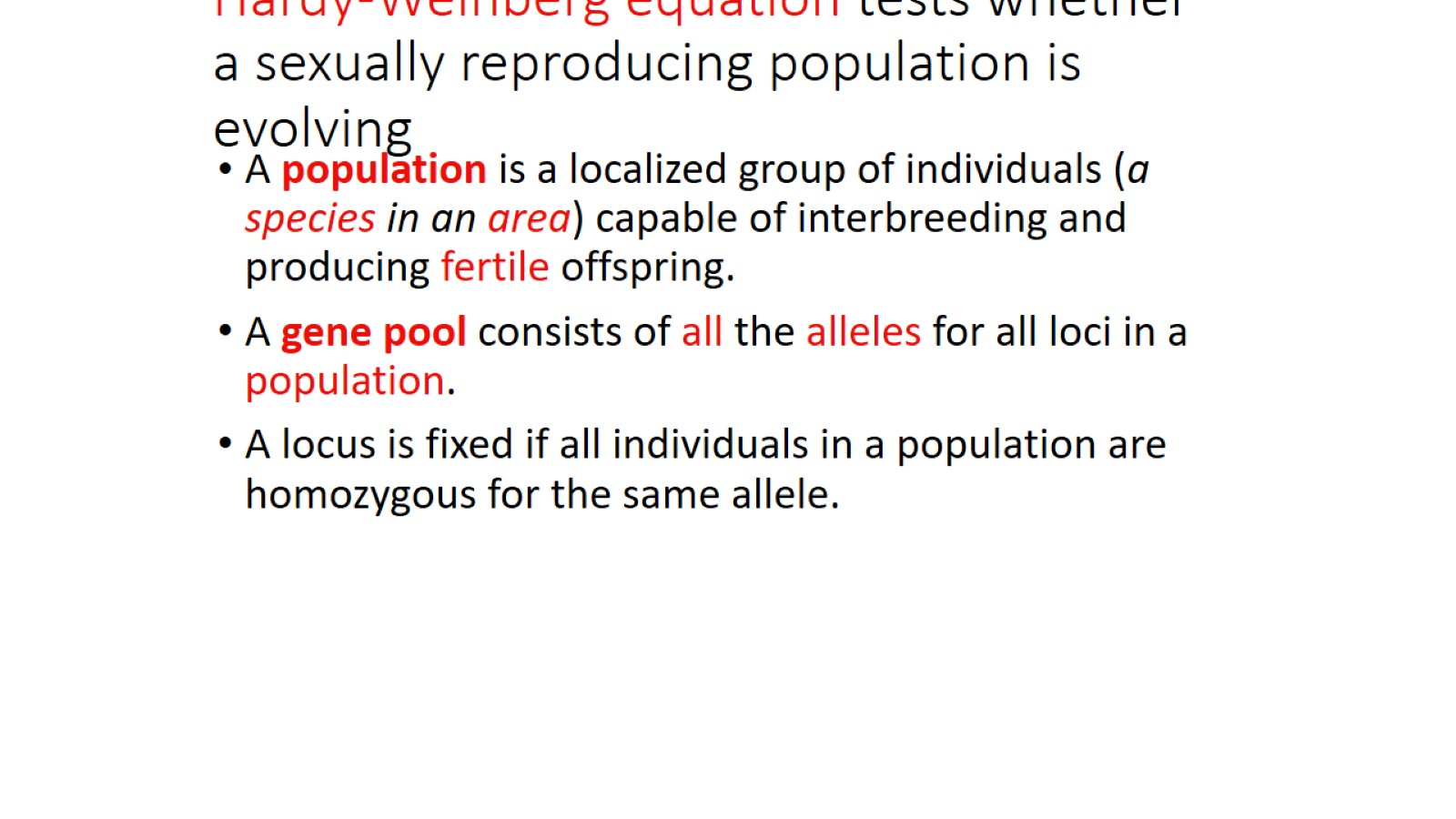 Hardy-Weinberg equation tests whether a sexually reproducing population is evolving
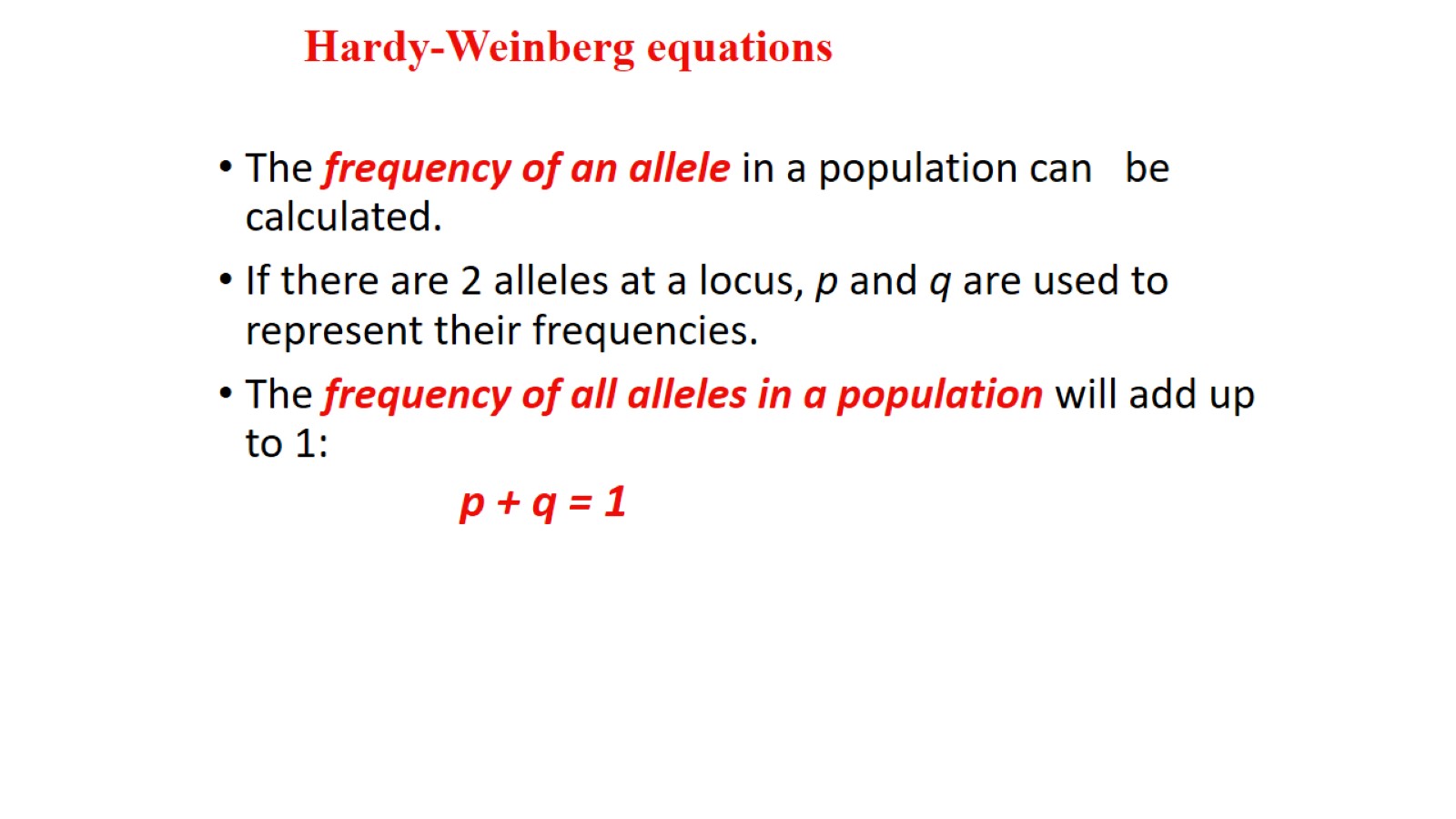 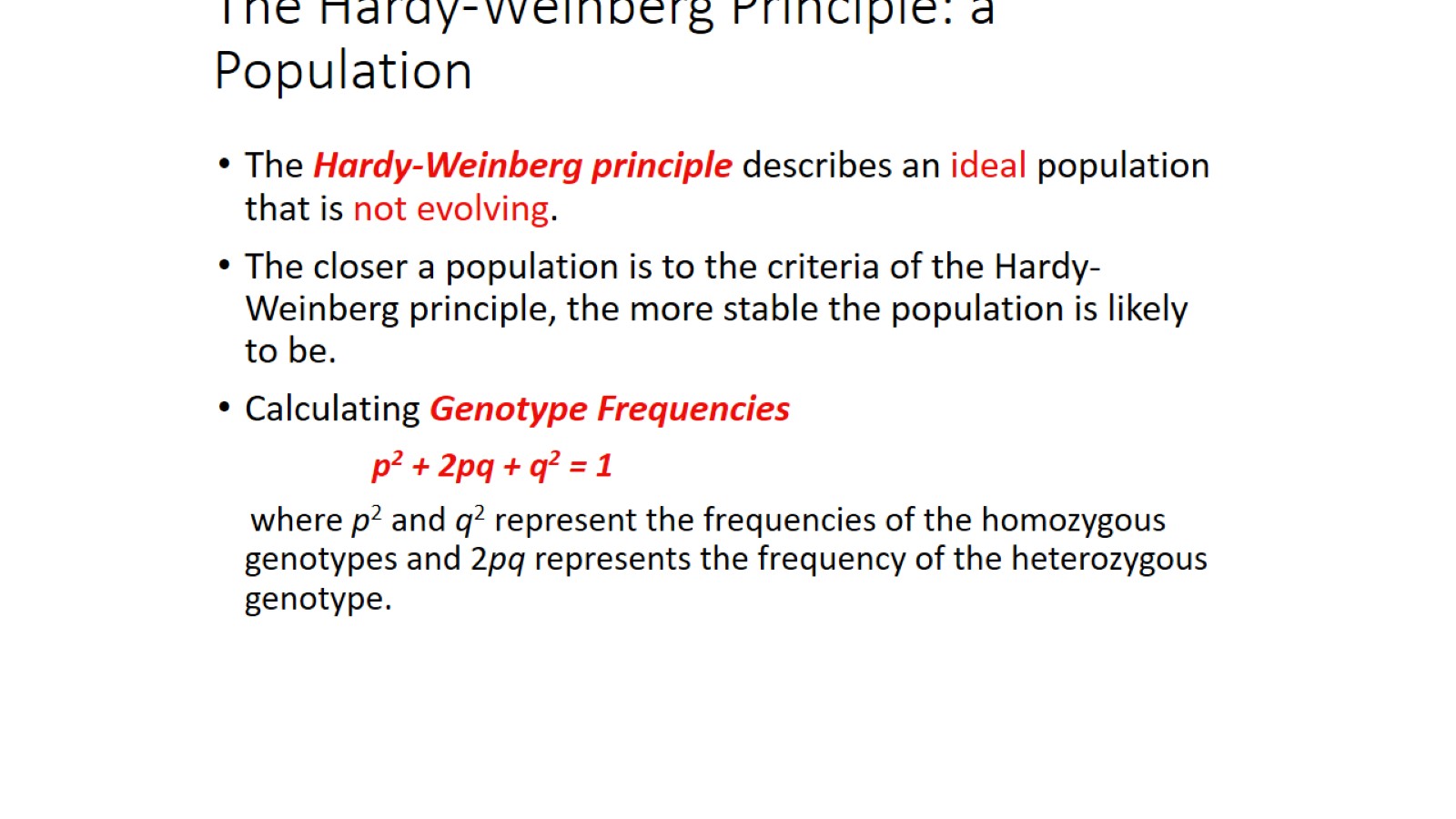 The Hardy-Weinberg Principle: a Population
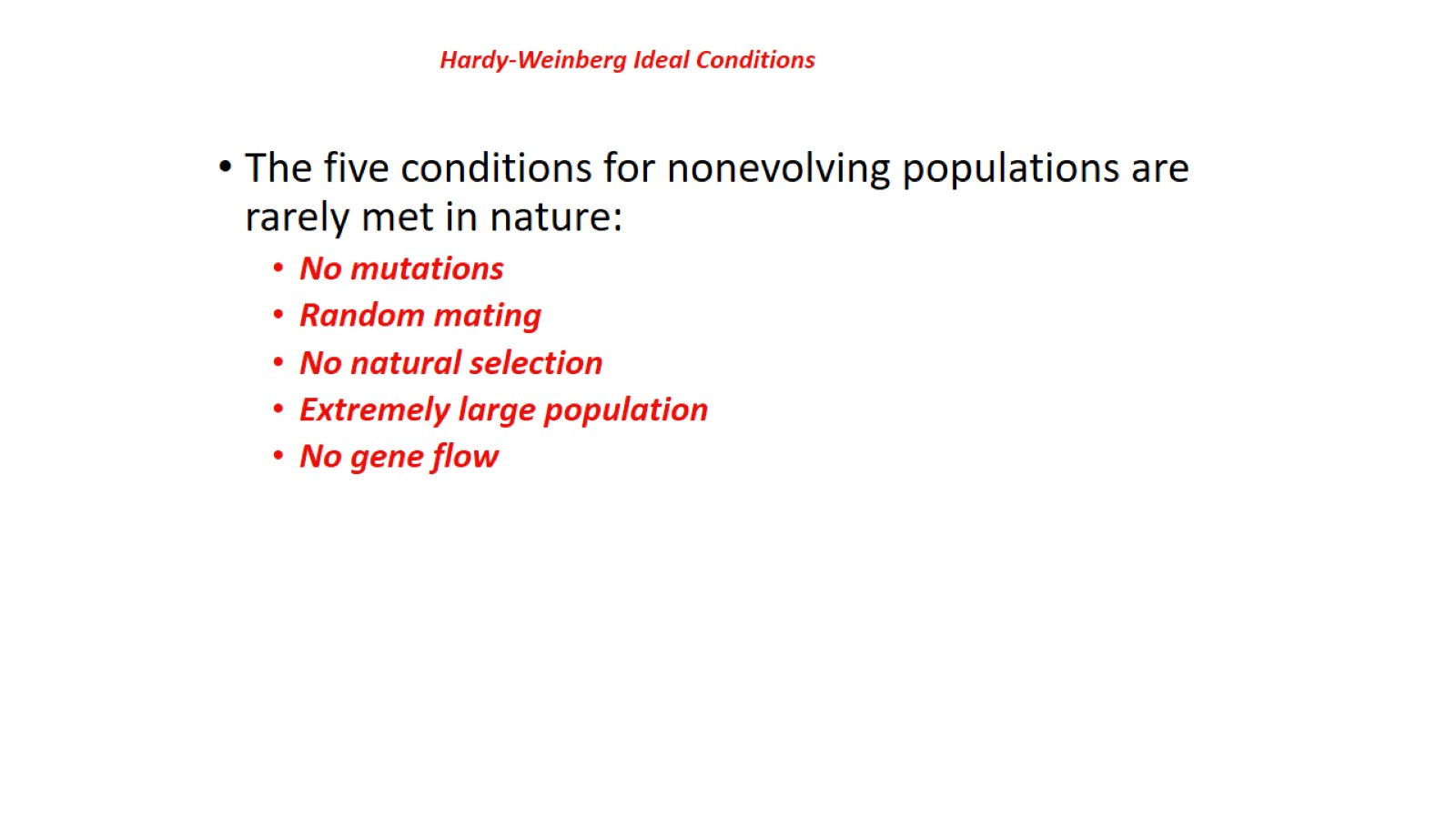 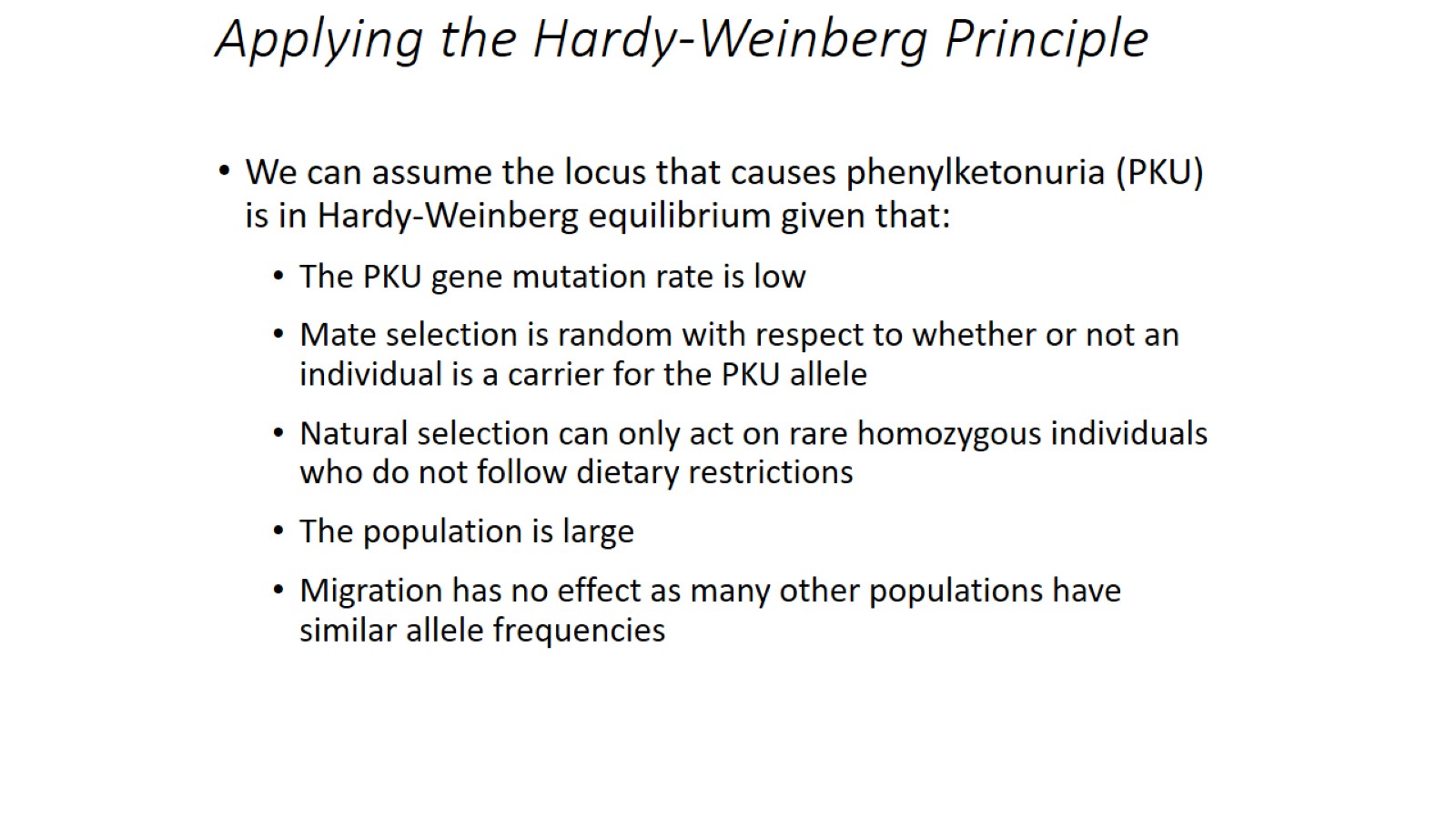 Applying the Hardy-Weinberg Principle
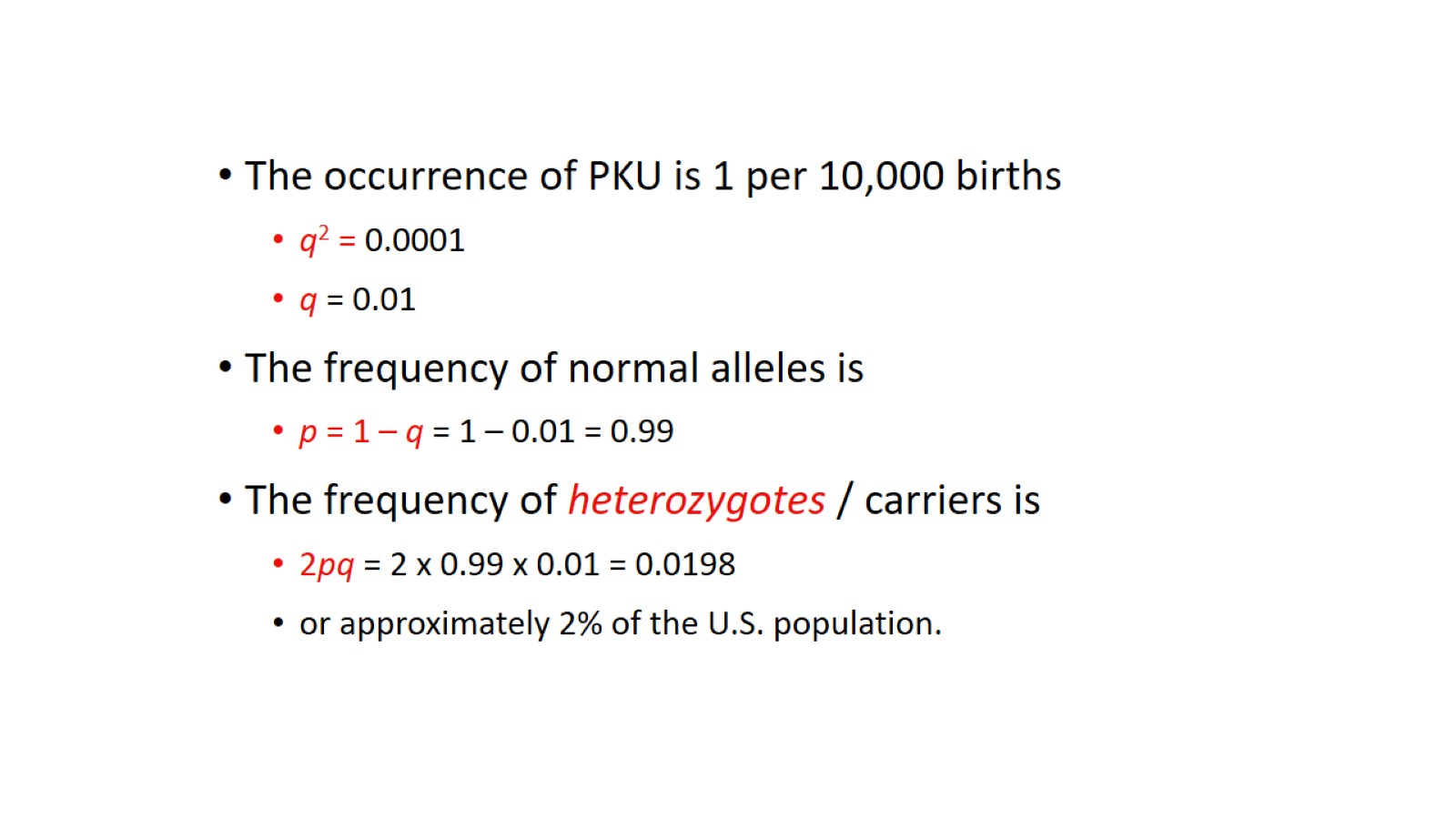 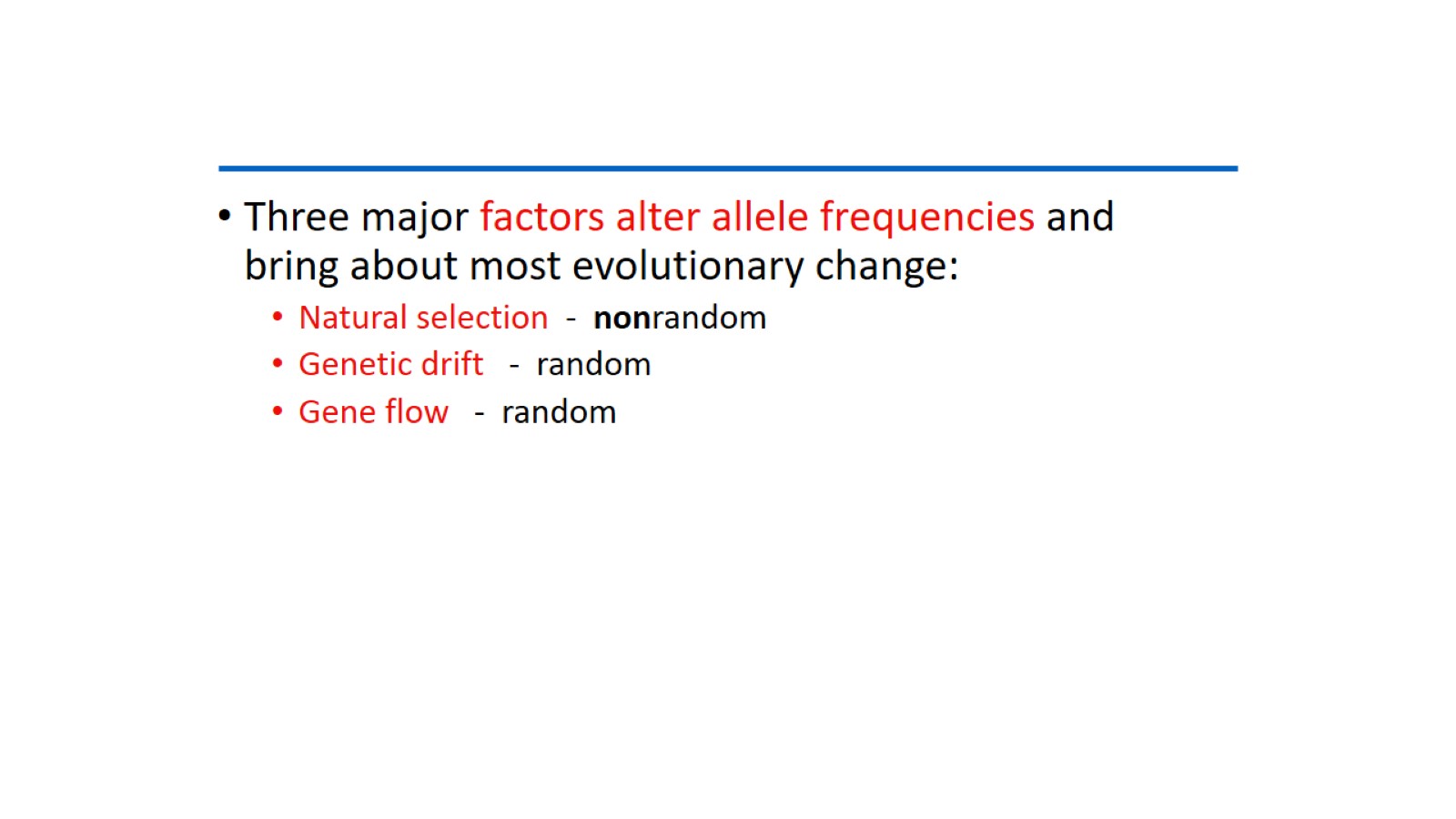